Macbeth
Witches, Treachery, Murder…Oh My
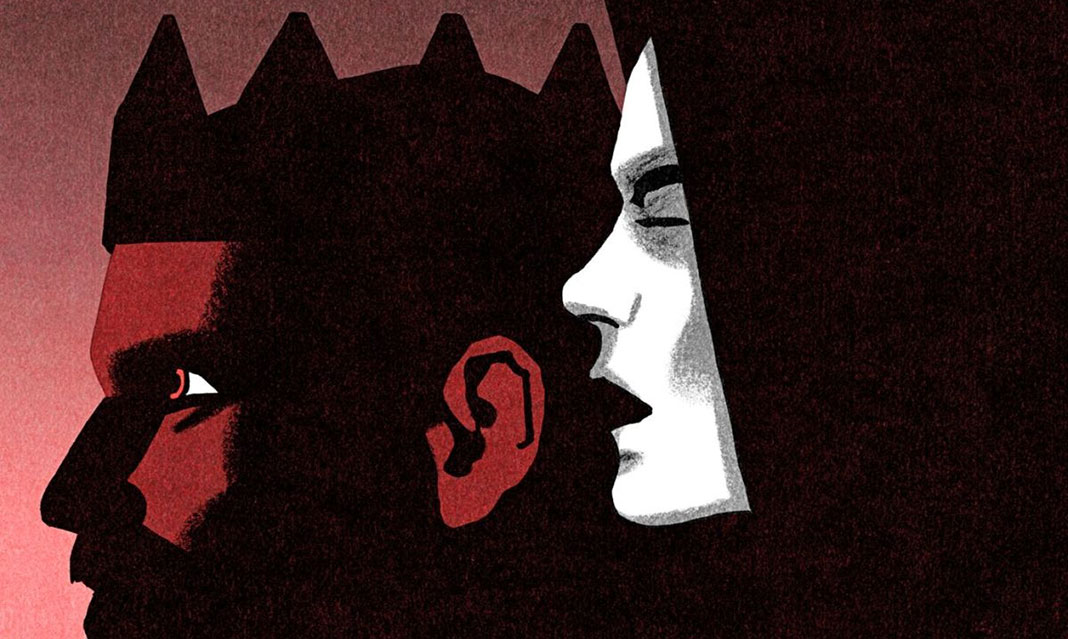 Theme
The main idea or underlying meaning of a literary work

In Macbeth
Fate v. Evil
Appearance v. Reality
The effects of guilt
Nature of Evil
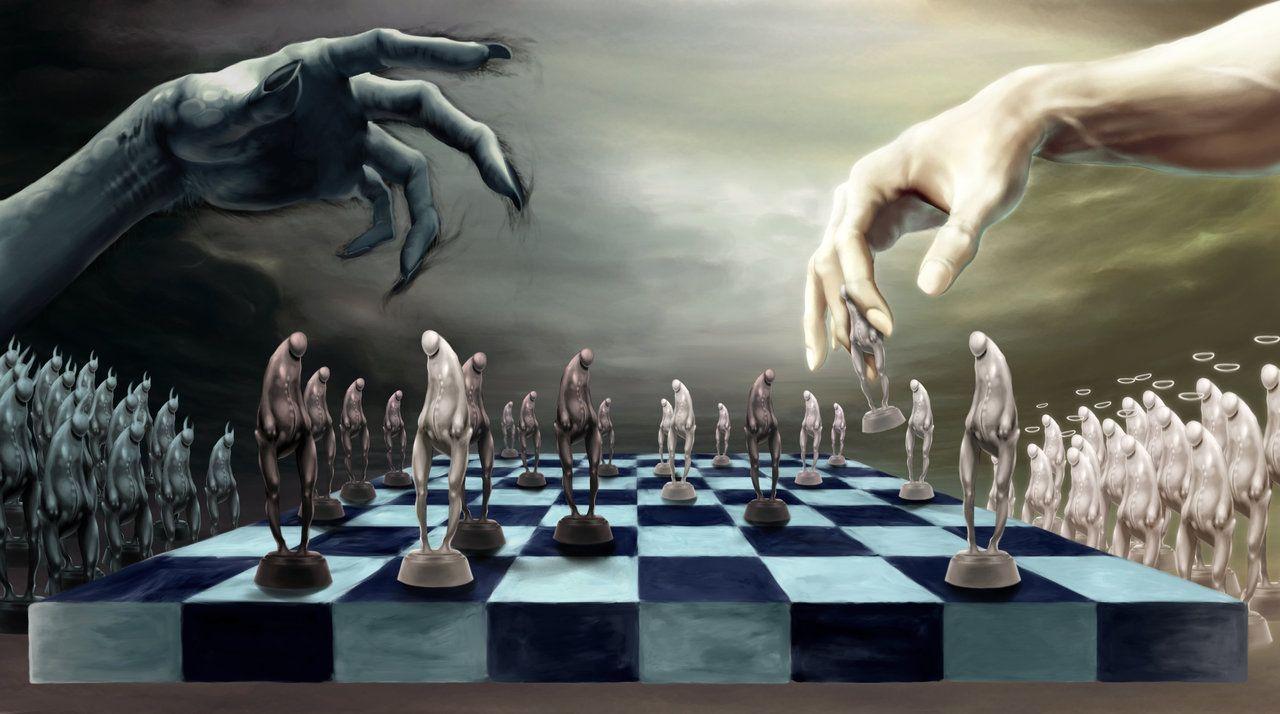 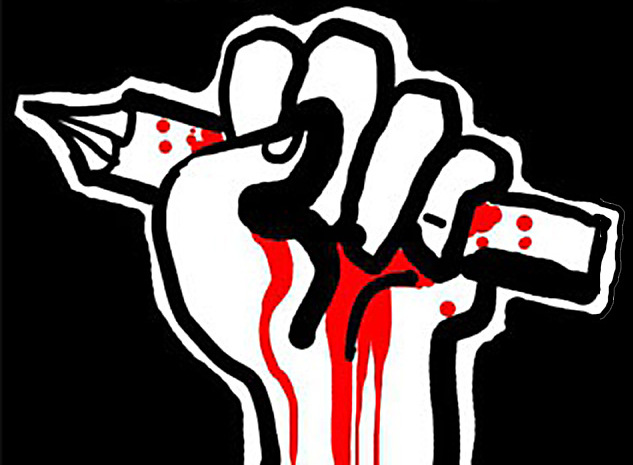 What is a tragedy? List some key elements necessary to be considered a tragedy. Examples from books or movies?
JOUrnal
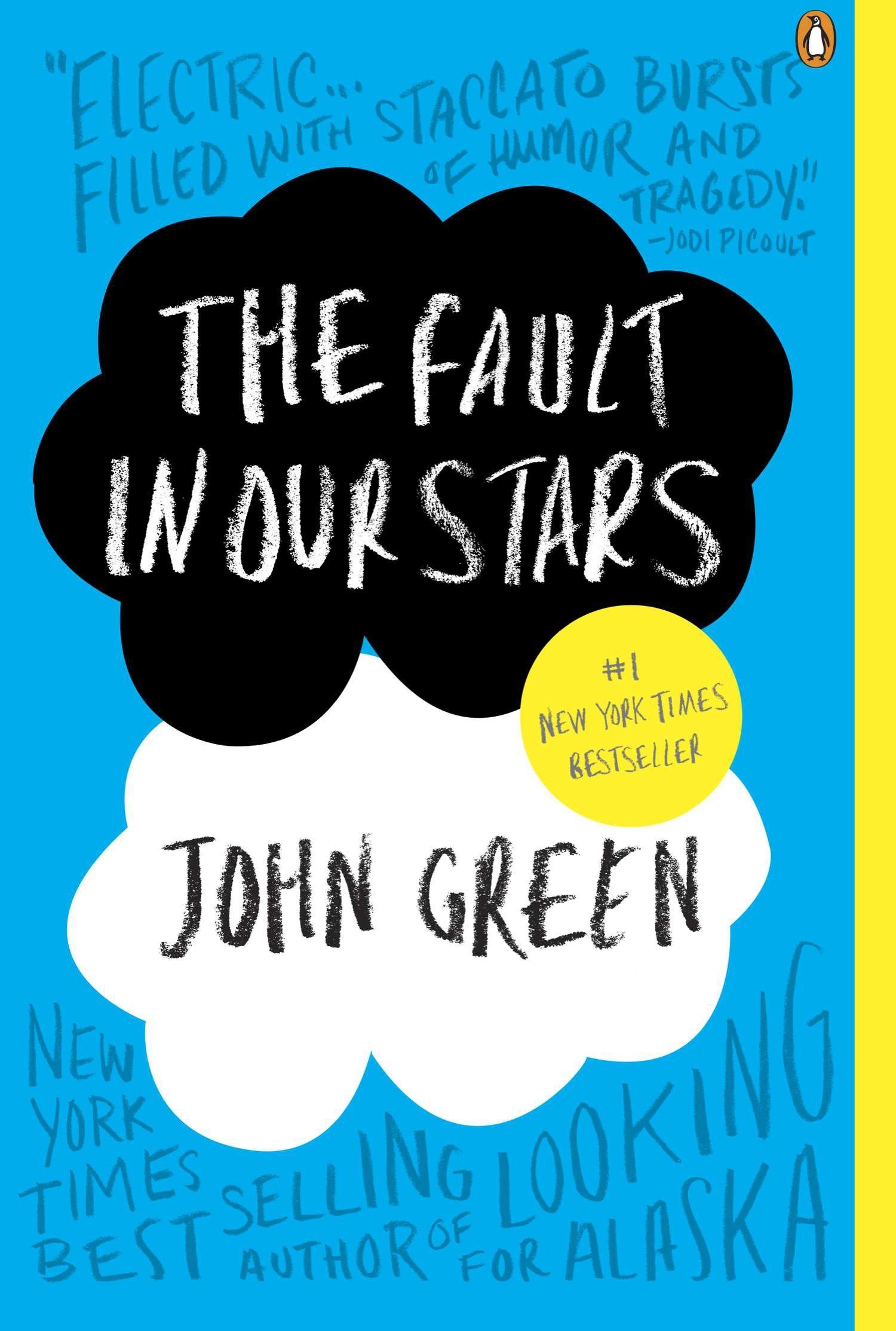 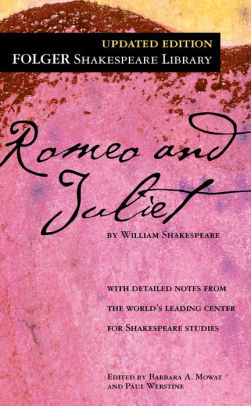 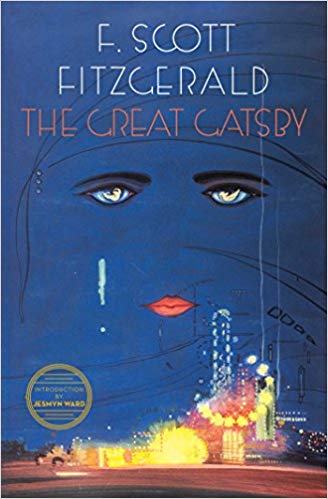 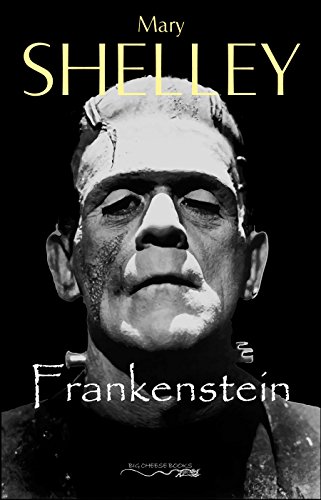 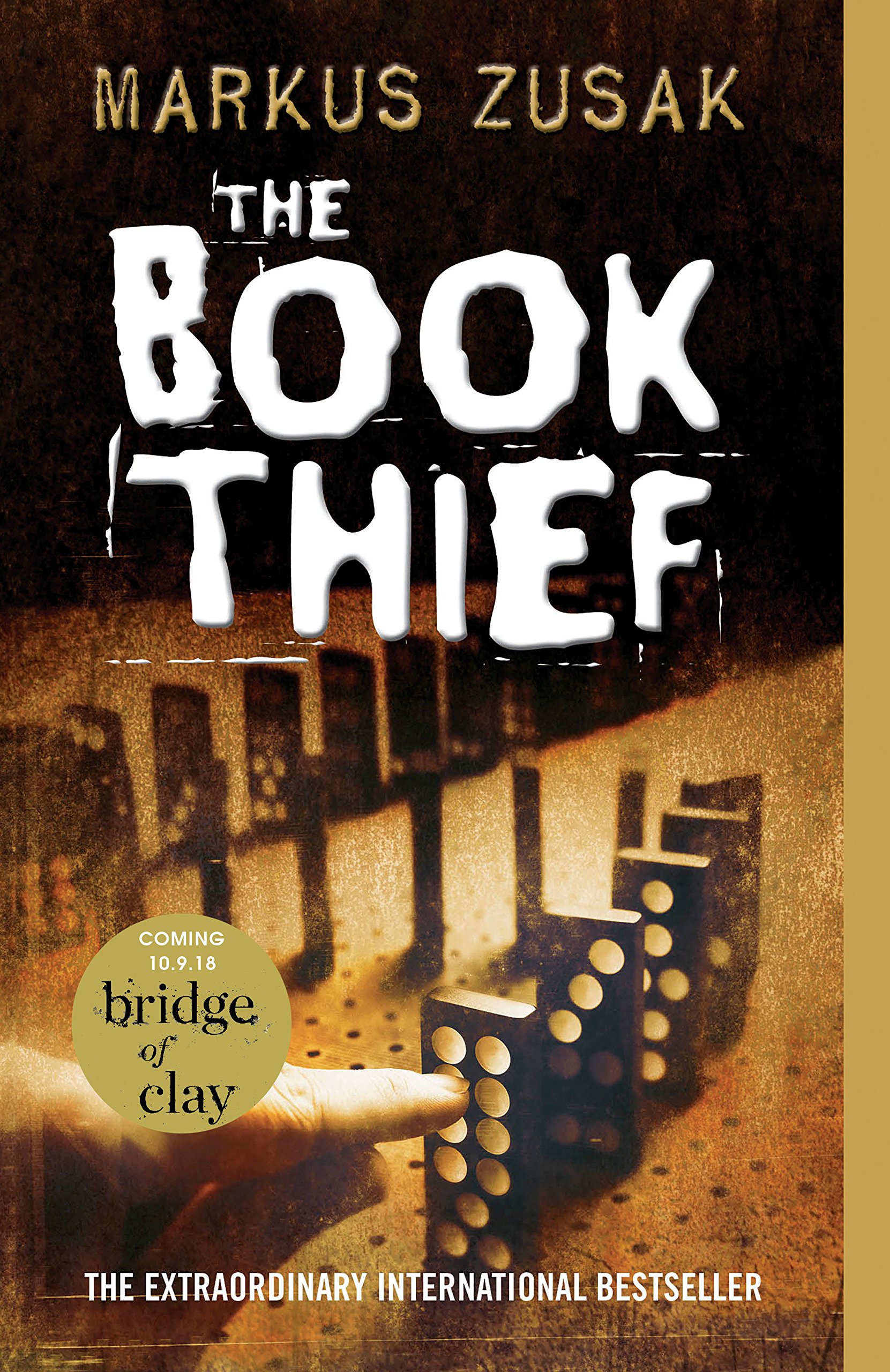 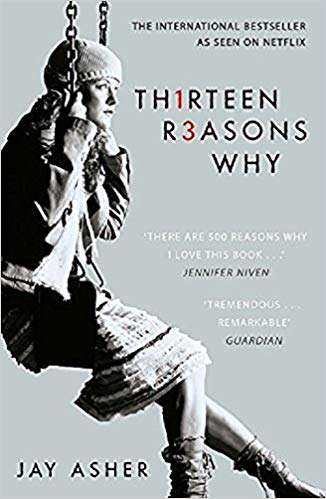 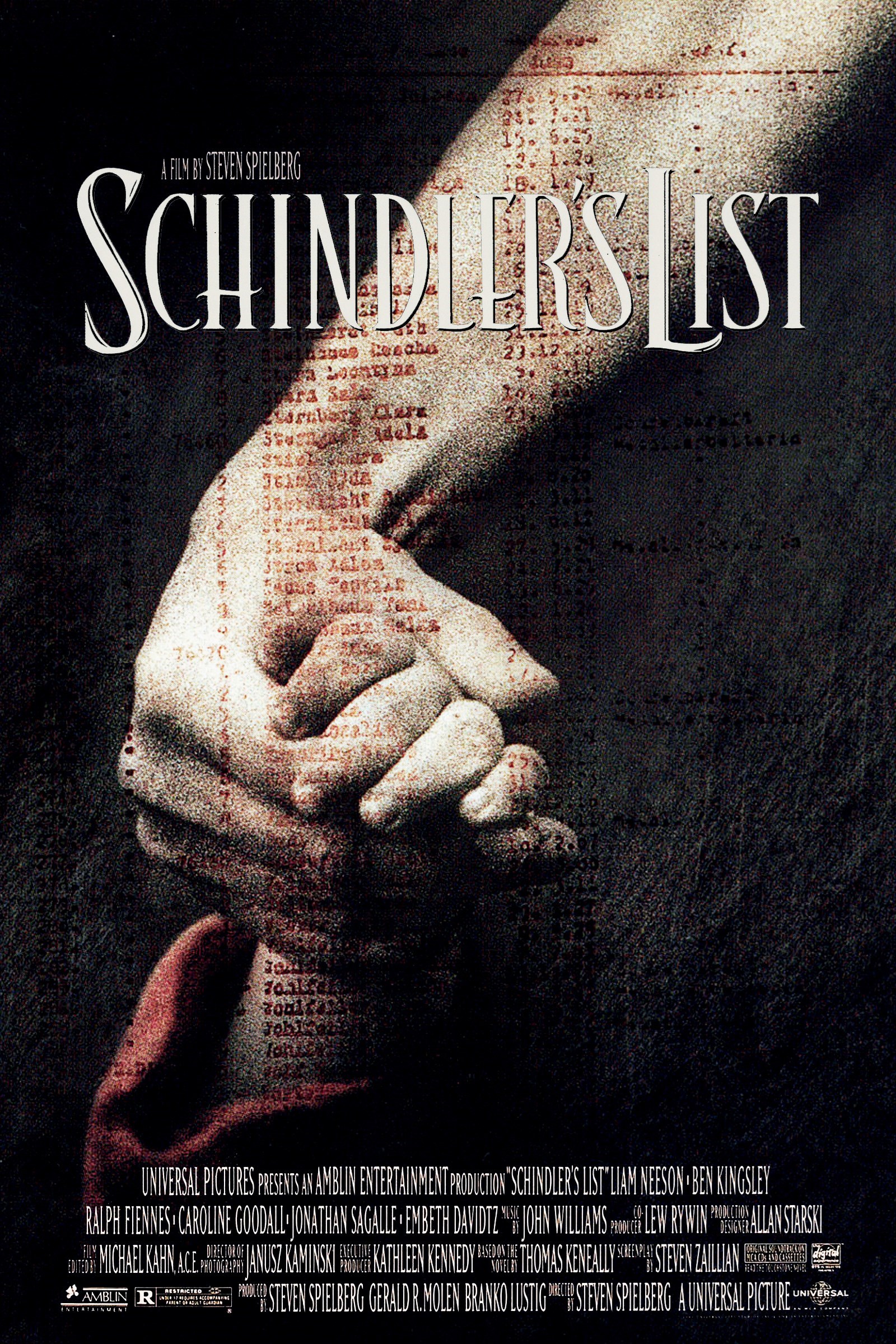 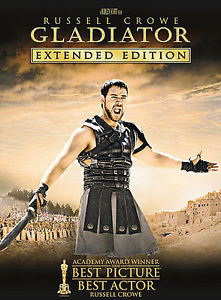 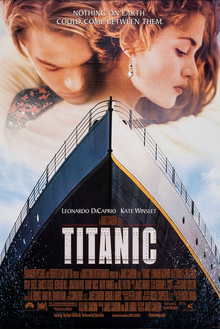 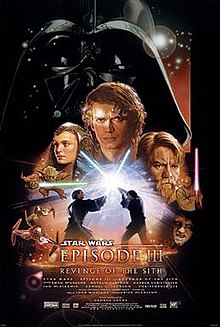 Tragedy
A series of unfortunate events where character(s) undergo several misfortunes which culminate in an epic disaster
5 stages
happy times
intro to problem
problem worsens to a crisis
characters are unable to prevent problem from taking over
problem results in a catastrophic, grave ending
Imagery
Use of figurative language to represent objects, actions, and ideas in such a way that it appeals to our physical senses

In your journals:
Number 1-4
For each image write what you see
Then describe each of the sense as you would imagine them with the image (this can just be a bulleted list of what you smell, hear, touch, see, taste)
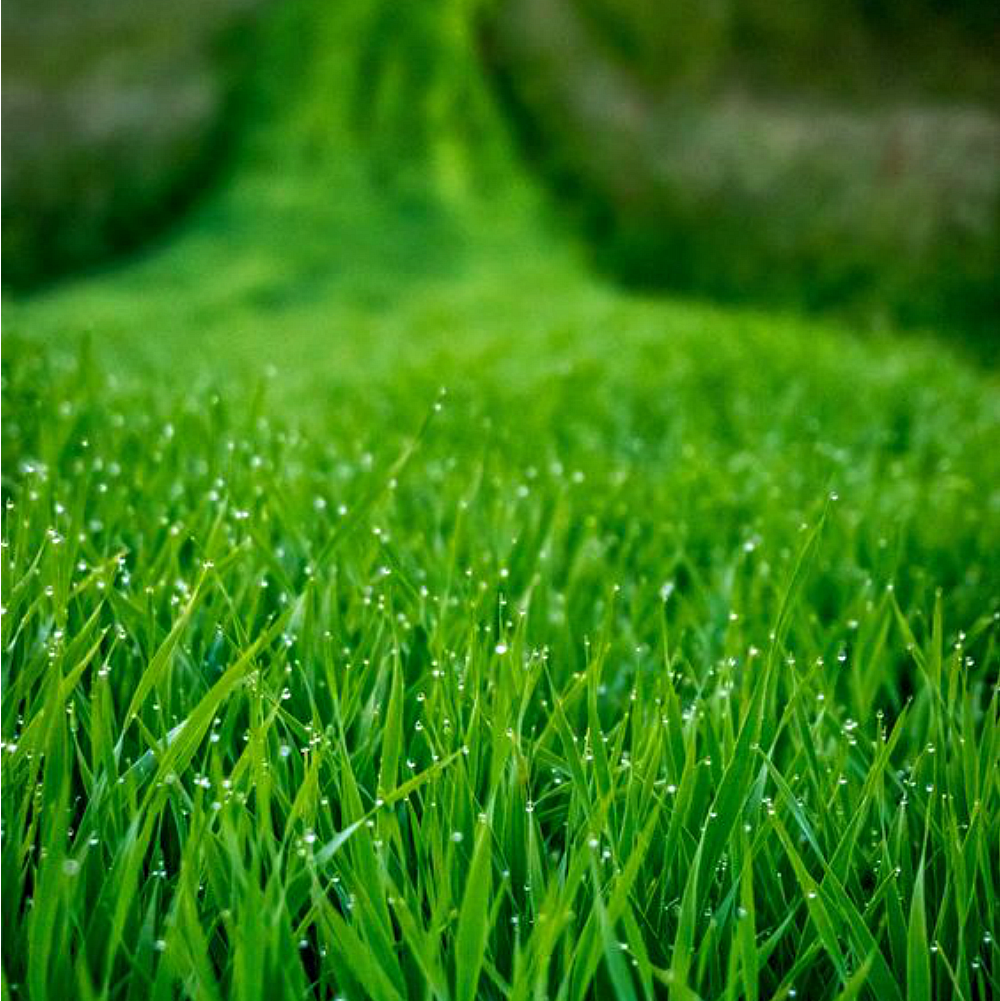 Example:
Image #1 is of a lawn
Smell: fresh cut grass
Hear: my dog barking for me to throw the ball
Taste: fresh made sweet tea
Touch: a crisp glass of sweet tea
See: a lawn mower cooling down
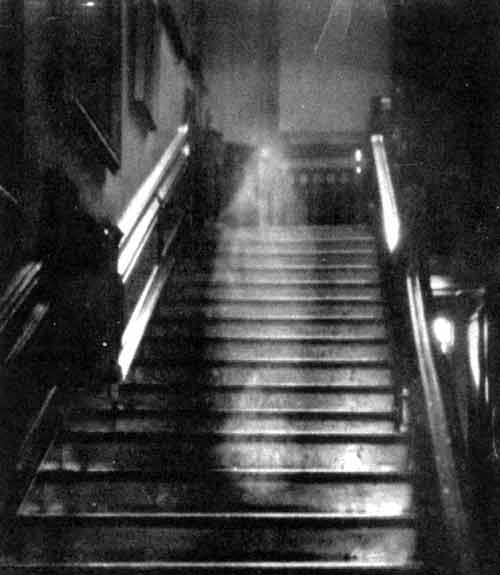 Imagery in Macbeth
Photo #3: Hell



Photo #4: Sorcery/  Paranormal
Photo #1: Blood




Photo #2: Darkness/Night
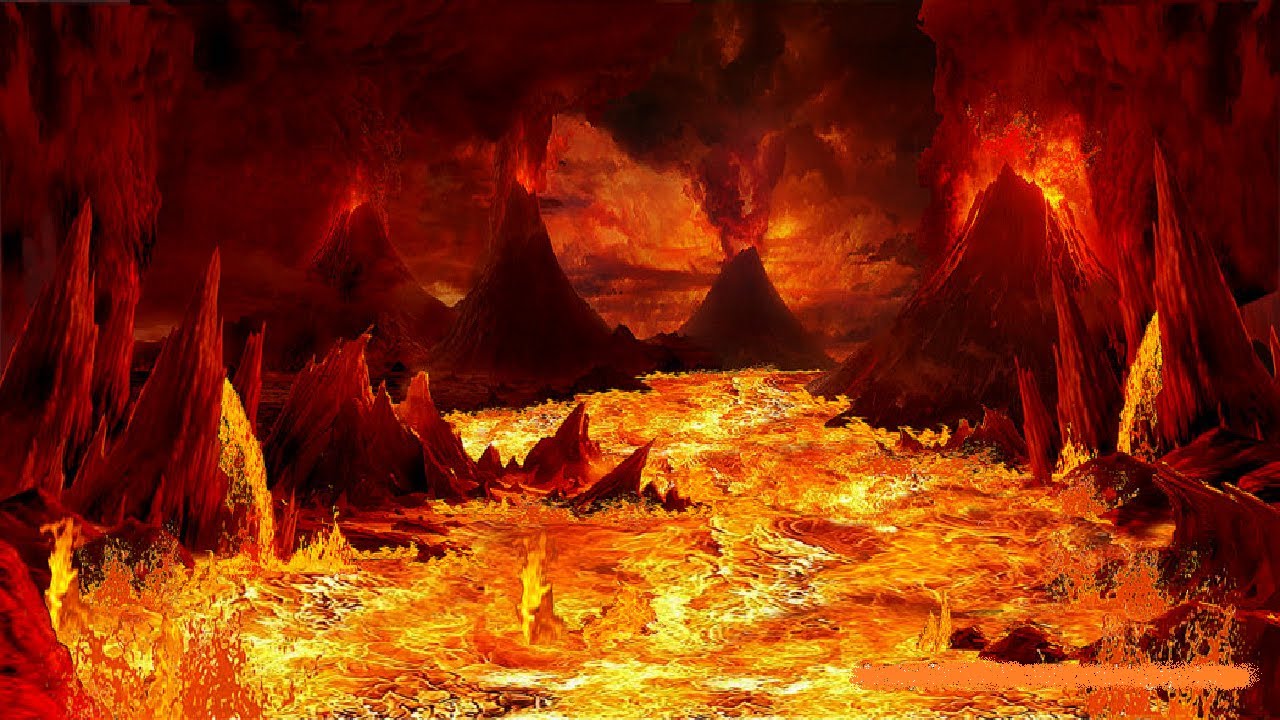 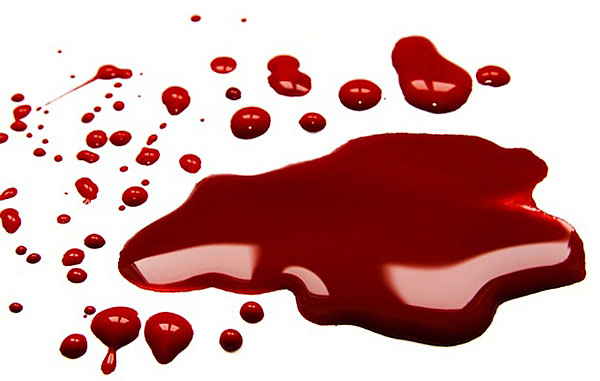 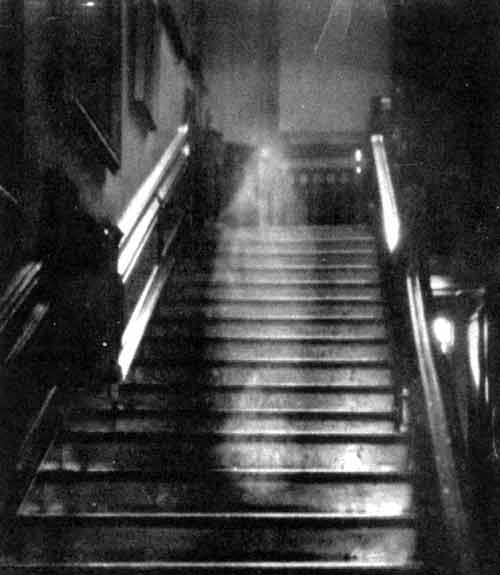 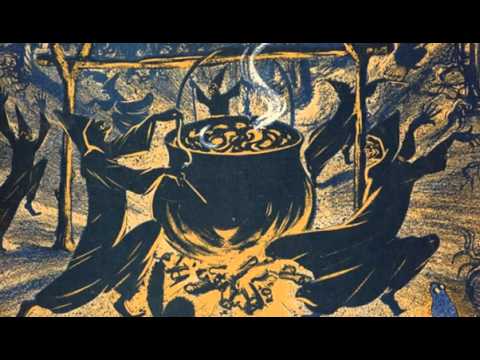 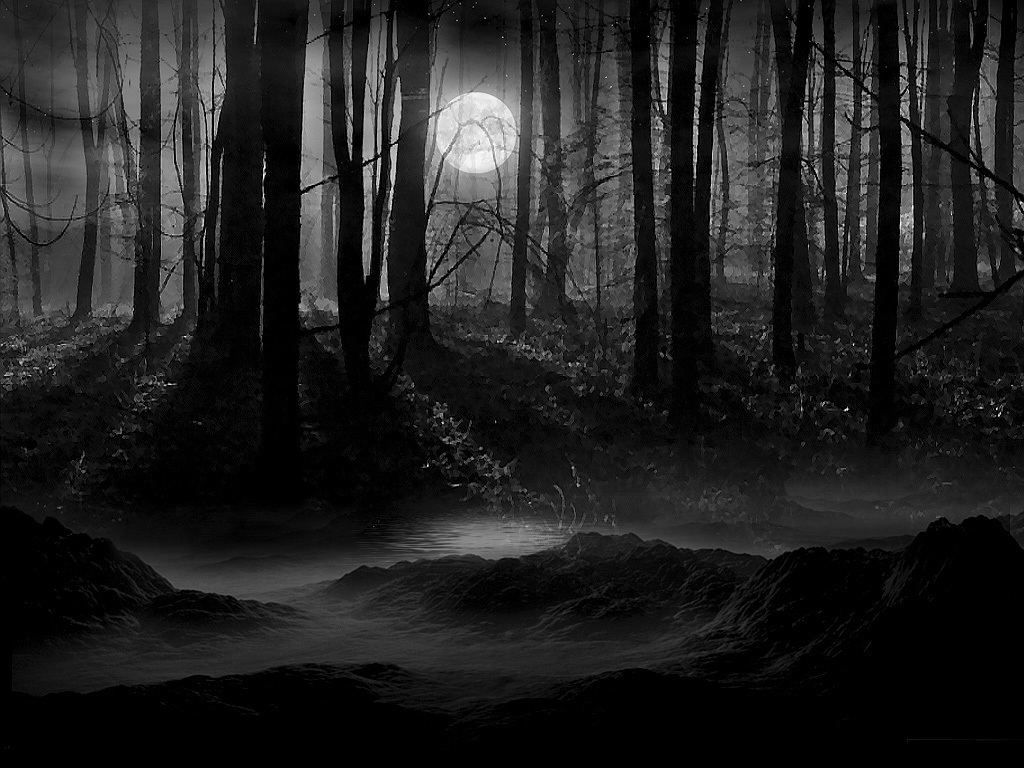 Act I
Chastise: to discipline or criticize severely

Prophetic (prophesy): the foretelling or prediction of what is to come

Trifle: an article or thing of very little value
Act II
Allegiance- loyalty or commitment to a superior, group, or cause

Quenched- satisfy thirst by drinking; extinguish (a fire)

Sacrilegious- the violent or profanation(desecration/defilement) of anything sacred or held sacred
Act III
Dauntless- not to be intimidated; fearless

Malice – desire to inflict injury, harm, or suffering on another out of hostile impulse or meanness

Predominant – to be stronger or leading element or force

Tyrant- a ruler who uses power oppressively or unjustly
Act IV
Desolate- barren or laid waste; devastated

Entrails- the intestines; internal part of anything

Pernicious- causing insidious harm or ruin; hurtful; deadly
Act V
Fury- wild or violent anger

Pristine – in its original condition; unspoiled

Arbitrate – determine; settle; act as the  person chosen to go between two parties